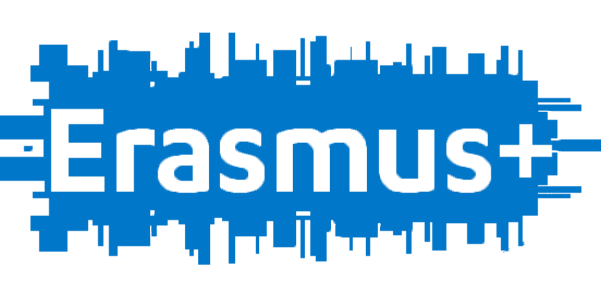 TÁJÉKOZTATÓa 2021/22-es tanévi Erasmus+ és Tengerentúli Tanulmányi Mobilitásokról
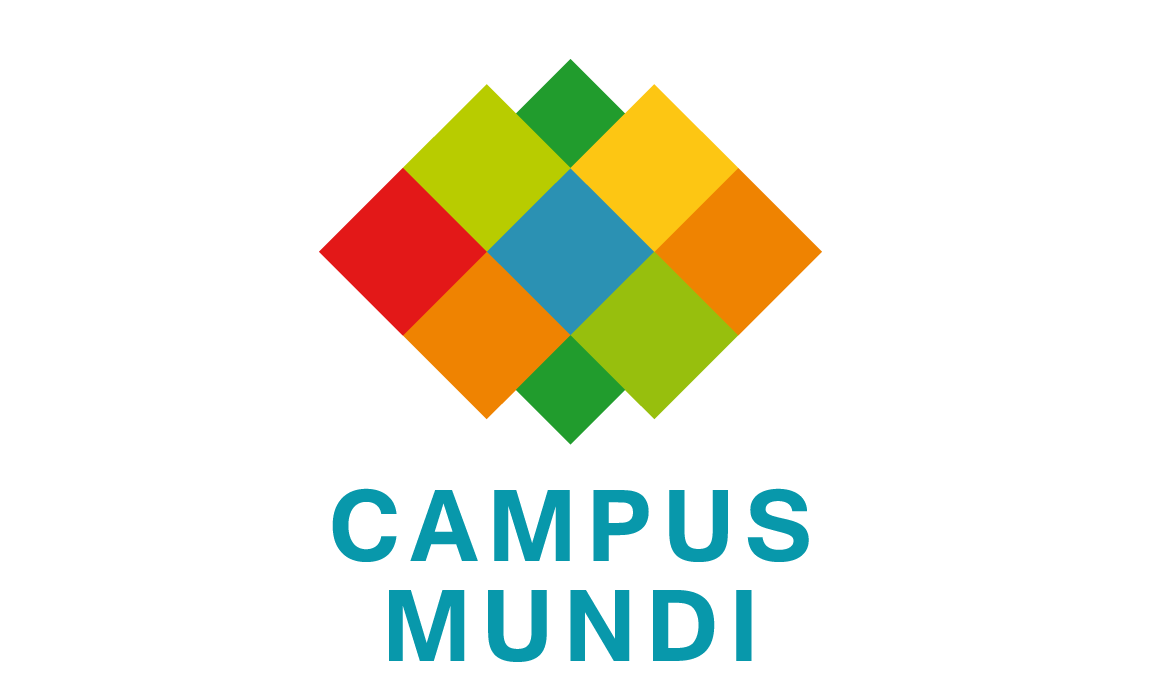 Budapesti Corvinus Egyetem
Lévai Blanka
2020. November 5.
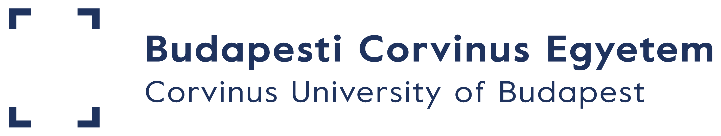 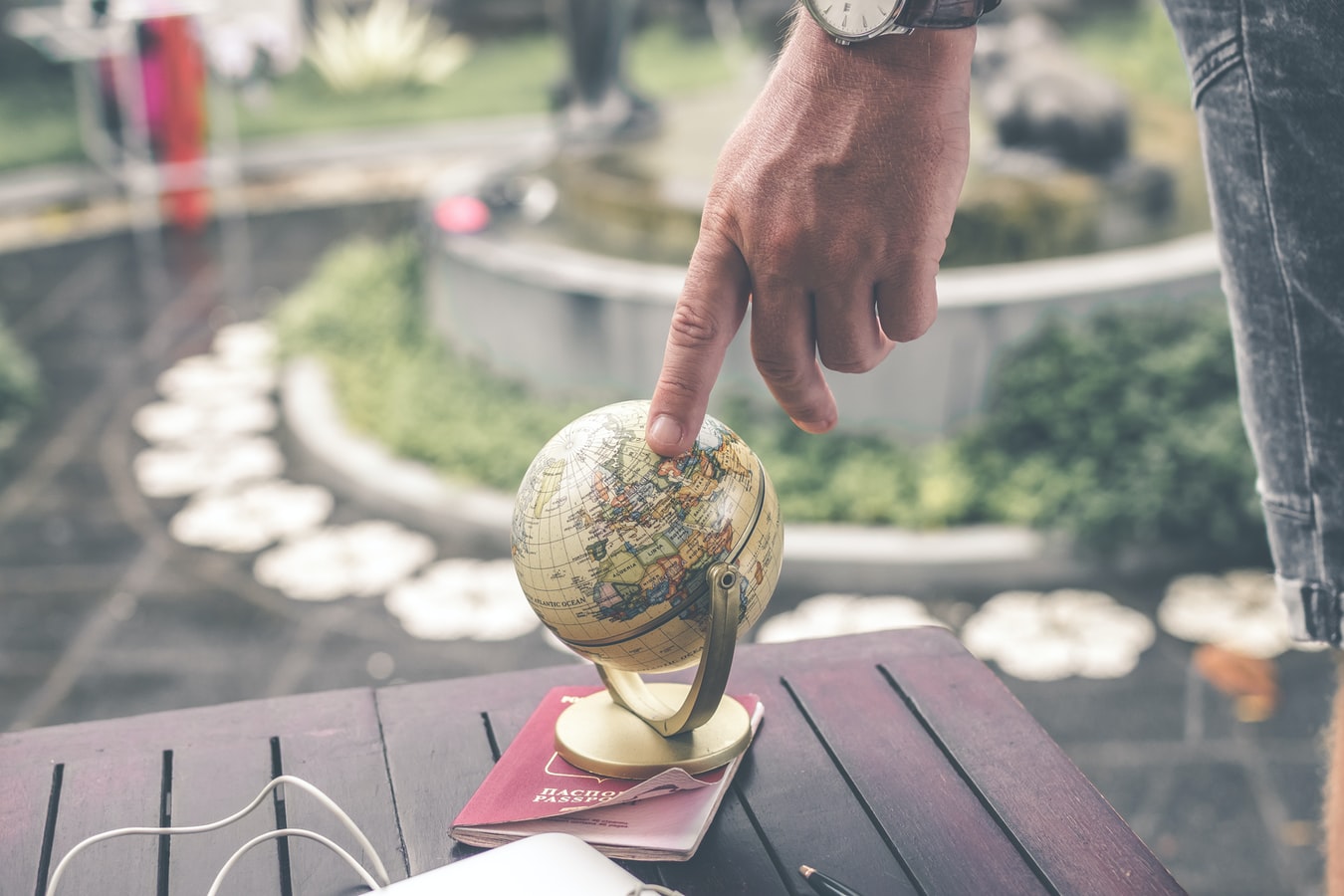 Külföldi tanulmányi félév – Miért érdemes?
Új ország és kultúra megismerése
Egy másik egyetemen, nemzetközi közegben való tanulás élménye
Önállósodás, a „komfort zónából” való kimozdulás
Nemzetközi baráti kapcsolatok kiépítése – akár egy életre szólóan
Felkészülés a későbbi karrierre (akár itthon, akár külföldön)
Egy életre szóló élmény
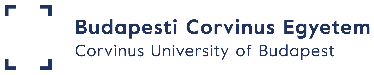 Hova tudok menni?
https://corvinus.mobilitymanager.hu/intezmenyek/?
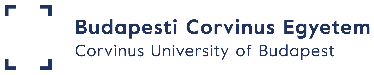 Erasmus+   alapelvek
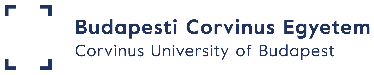 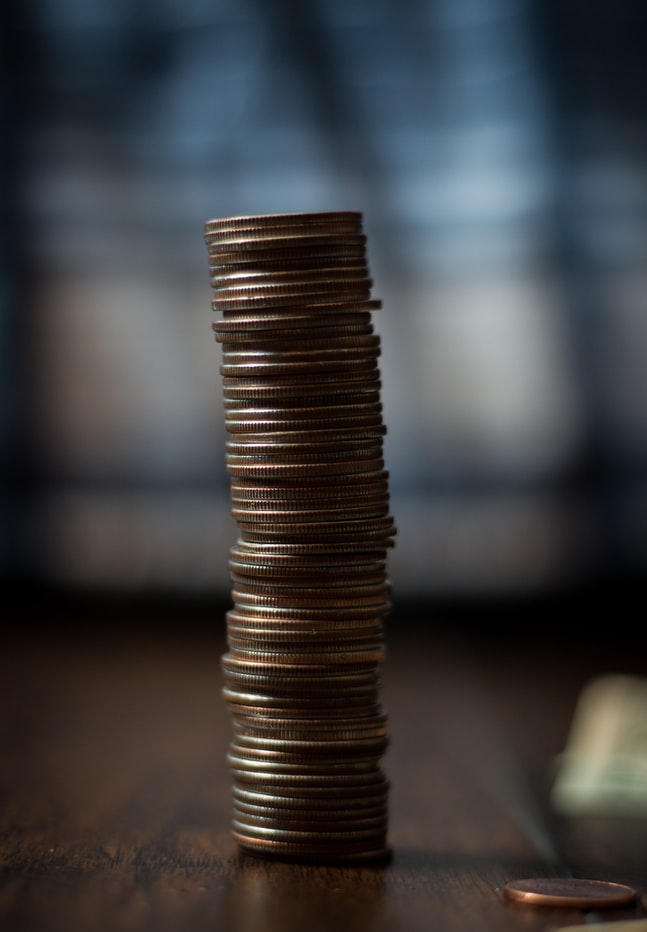 Erasmus+   ösztöndíj
anyagi támogatás – hozzájárulás a költségekhez,  de nem fedez mindent!
 470-520 € / hó
országonként változó / 3 kategória
napi elszámolás ténylegesen kint töltött idő (napok száma) alapján – minden hónap egységesen 30 napos!
 kiegészítő támogatás lehetősége: 
szociális helyzet alapján: + 200 € / hó támogatás
fogyatékkal élő vagy tartósan beteg hallgatók számára felmerülő rendkívüli költségeikre: + X € / hó támogatás (Orvosi bizottság bírálja el)
HSZB - Külföldi részképzési támogatás: + 200 € / hó támogatás
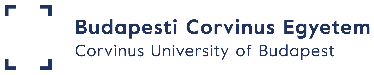 Erasmus+ támogatás mértéke
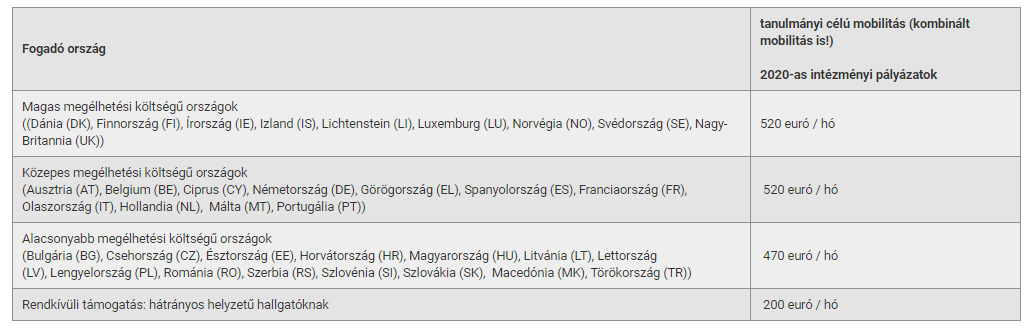 Erasmus+ partneregyetem esetén Erasmus+ ösztöndíj státusz automatikusan elnyerhető.
Nem Erasmus+ mobilitás (tengerentúl, bilaterális partner) esetén nincs alaptámogatás Campus Mundi pályázási lehetőség  de nem garantált!
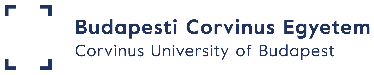 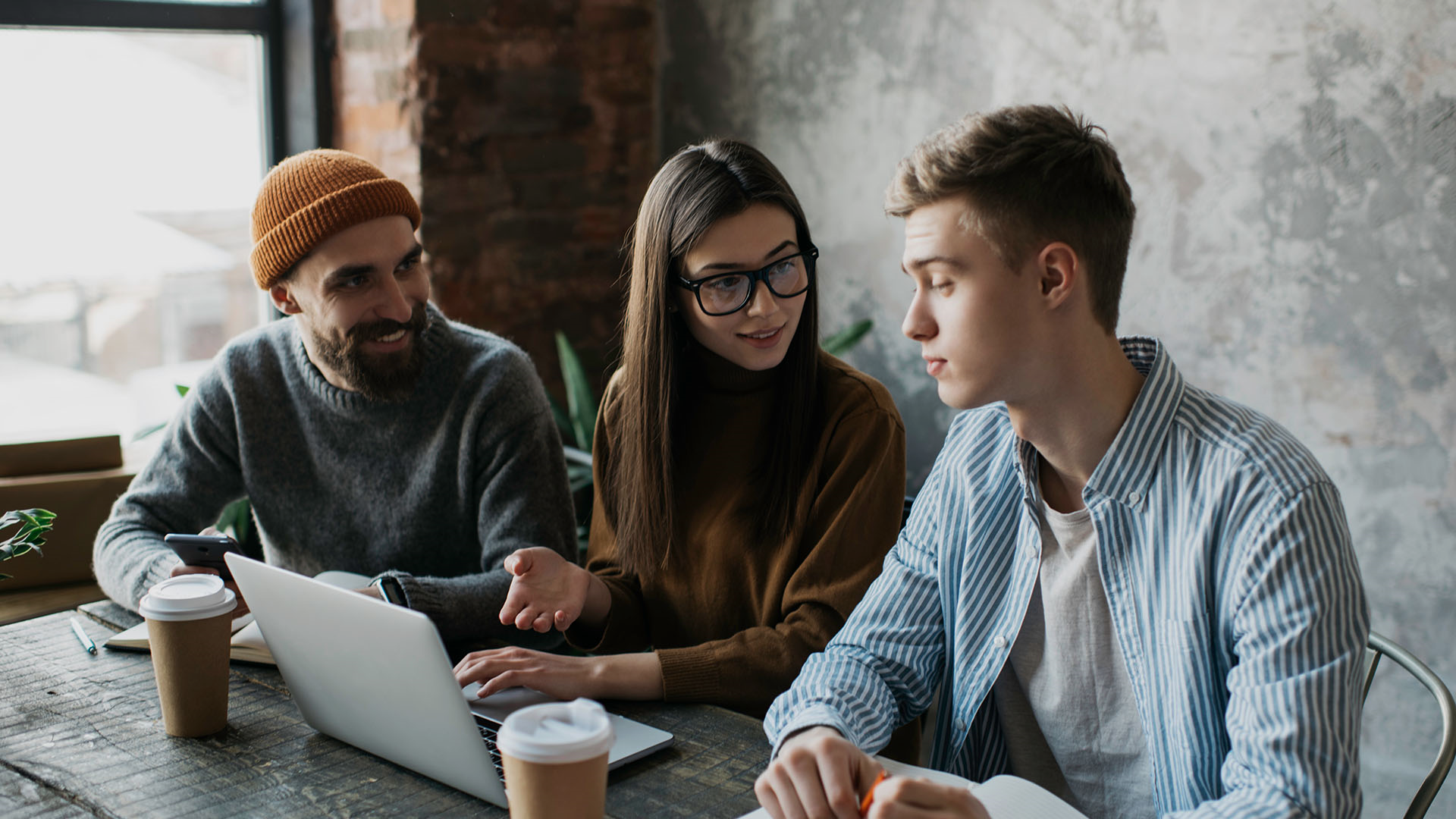 Pályázási folyamat 1.
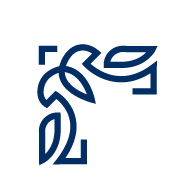 2020. november 9. péntek reggel 9:00 óra –  2020. november 20-ig, hétfő 12:00 óra
Online regisztráció és online pályázati űrlap kitöltése: 
http://mobilitas.uni-corvinus.hu
Neptunon keresztül való jelentkezés (Neptun/kérvények)
Rangsorok, pontszámok, helyek kiosztása: várhatóan 2021. február végén – március eleje 
Eredmények kihirdetése: 2021. március elején
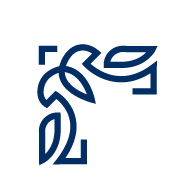 ELTÉRŐ PONTSZÁMÍTÁS ELSŐ ÉS FELSŐBB ÉVESEKNEK!
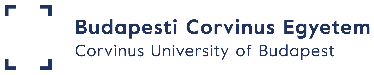 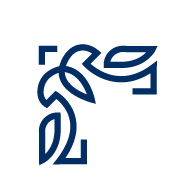 Pályázási folyamat 2.
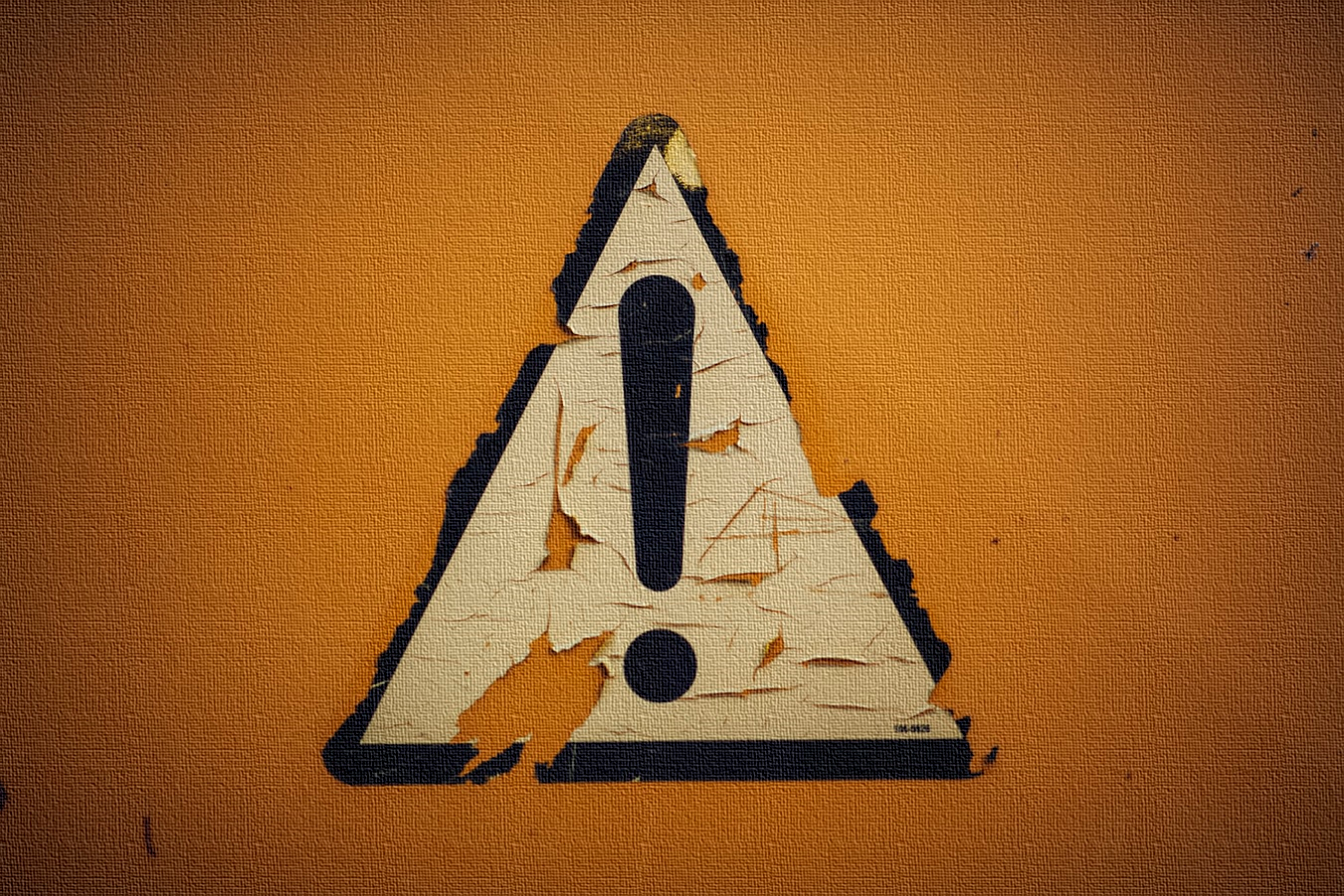 Csak a Neptunban szereplő nyelvvizsgákból lesz pontszámítás! (ÚJ)
TOEFL és IELTS a kiadástól számítva csak 2 évig érvényesek!
Pályázati feltételek, feltöltendő dokumentumok pontos ismerete.
Határidők betartása (jogvesztőek!)
Pályázott egyetemek kiválasztása: Több hely is megjelölhető  preferencia sorrend!
Hosszabbításra van lehetőség, ha az őszi félévre nyertél el helyet!  hosszabbítási kérelem határideje: nov. 30.-a
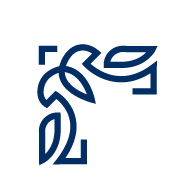 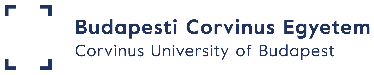 FONTOS SZEMPONTOK A JELENTKEZÉSNÉL
Pályázat részei: szükséges formanyomtatványok, igazolások
Pontszámítás és határidők
A külföldi intézmény honlapján vagy az adott egyetem nemzetközi irodájának segítségével!
Felvehető tárgyak, azok oktatási nyelve
Cél a K és KV tárgyak felvétele a külföldi egyetemen, de V tárgyak is elfogadhatóak.
Egyéb kikötések (nyelvvizsga, tanulmányi előfeltételek)
Itthoni operatív tanterv átgondolása – tárgyelfogadtatáshoz (min. 21 kredit!!!)
BA
MA
MBA
A legutolsó tanulmányi félévre nem célszerű mobilitást tervezni
Külföldi részképzési szabályzat és TVSZ 58.§,Erasmus Guide, Checklist
Verseny van a helyekért, de mindenkiből lehet kiutazó!
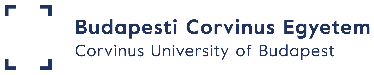 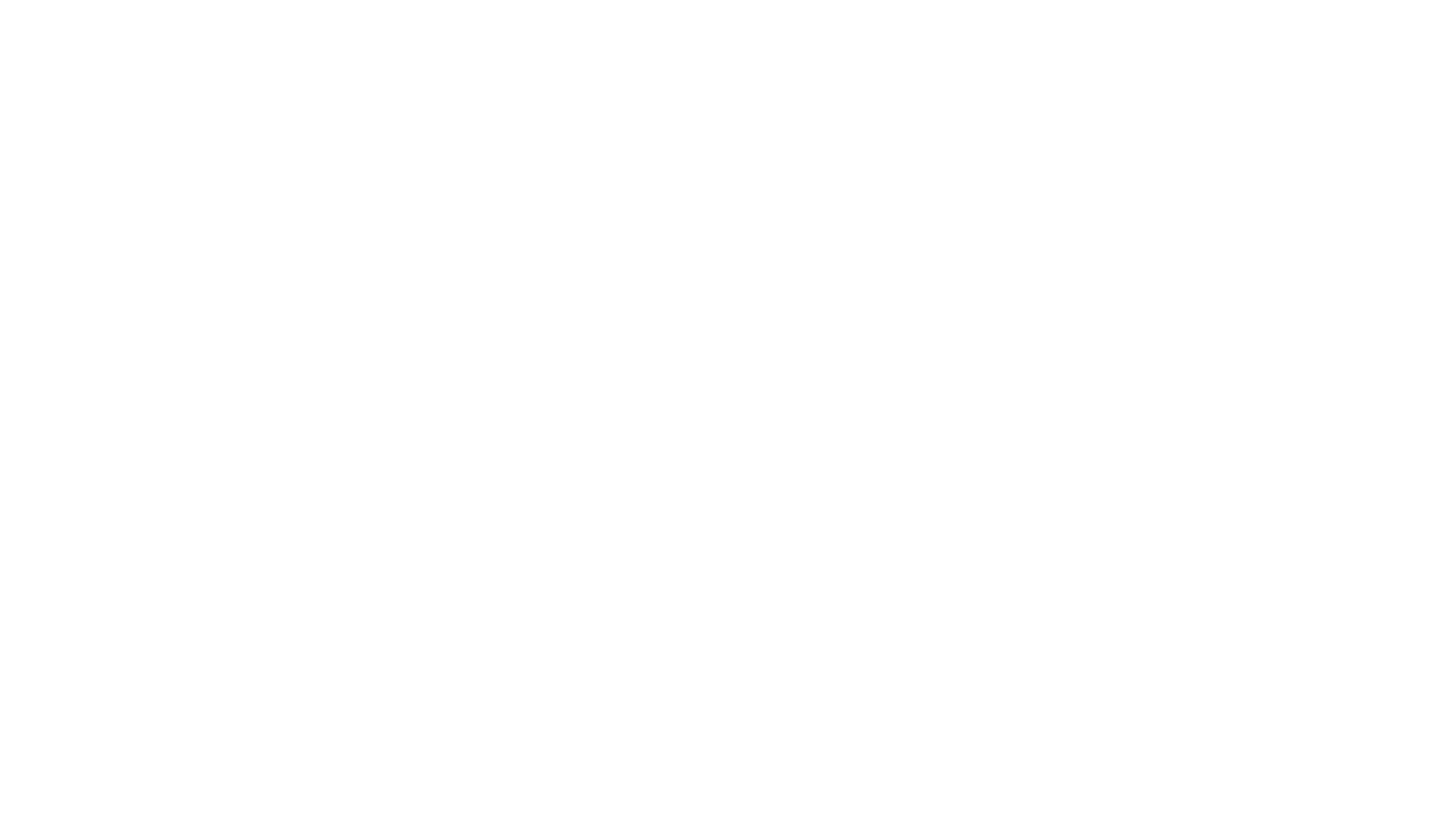 Milyen dokumentumokkal készüljek a  pályázatnál?
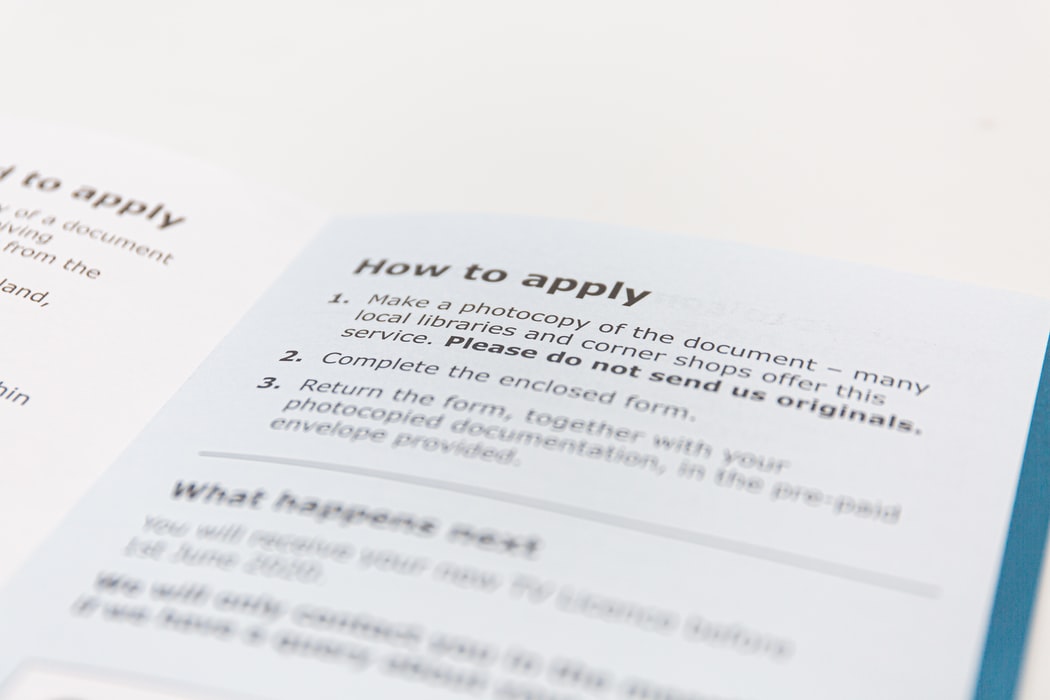 Motivációs Levelek (Első 3 helyre)
Nyelvvizsga
Rangsor/adatlap
Egyéb szakmai vagy önkéntességet igazoló dokumentum
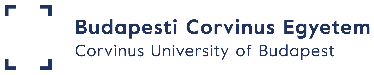 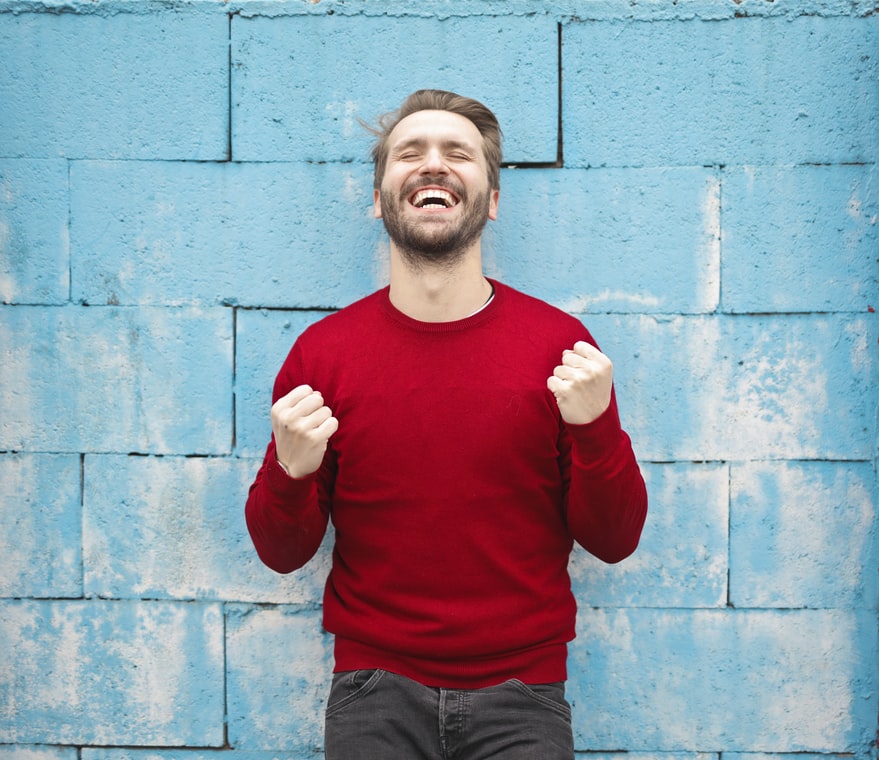 Mi a teendőm, ha sikeres a pályázatom?
Nominálásig várni
Előkészíteni a szerződéshez szükséges dokumentumokat (Erasmus esetén)
Adatlap kitöltése
EU kártya 
OLS
LA Before – Köt. Melléklet – Kedvezményes Tanulmányi Rend
Bankszámlaszám
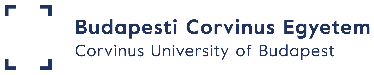 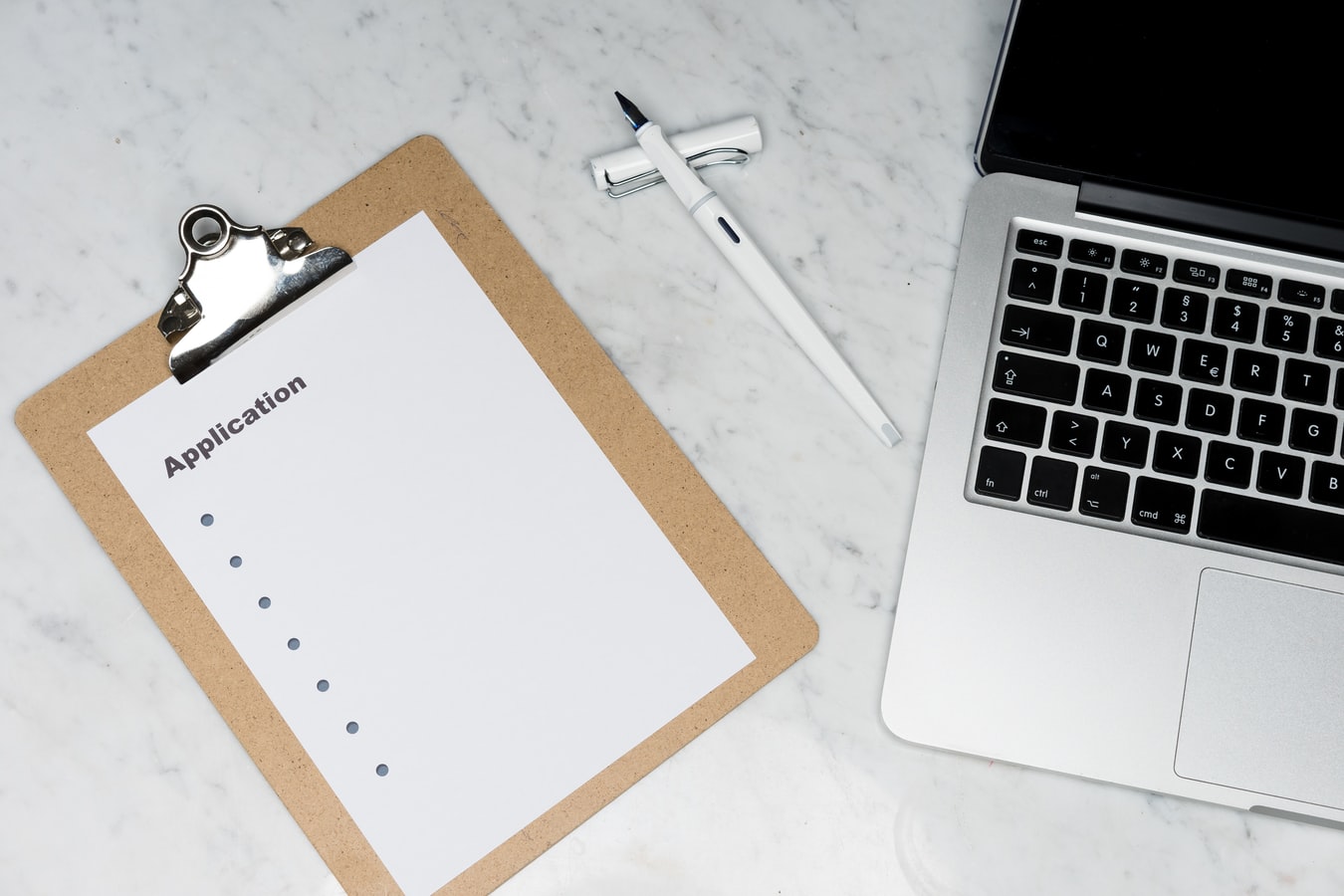 Mi történik, ha nem sikeres a pályázatom?  Lesz még esélyem? Lesz pótpályázat?
Pótpályázat
Általában május környékén
Hasonló feltételekkel, mint a főpályázat
Csak tavaszi félévre való kiutazás
Megmaradt helyek kiosztása
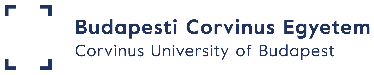 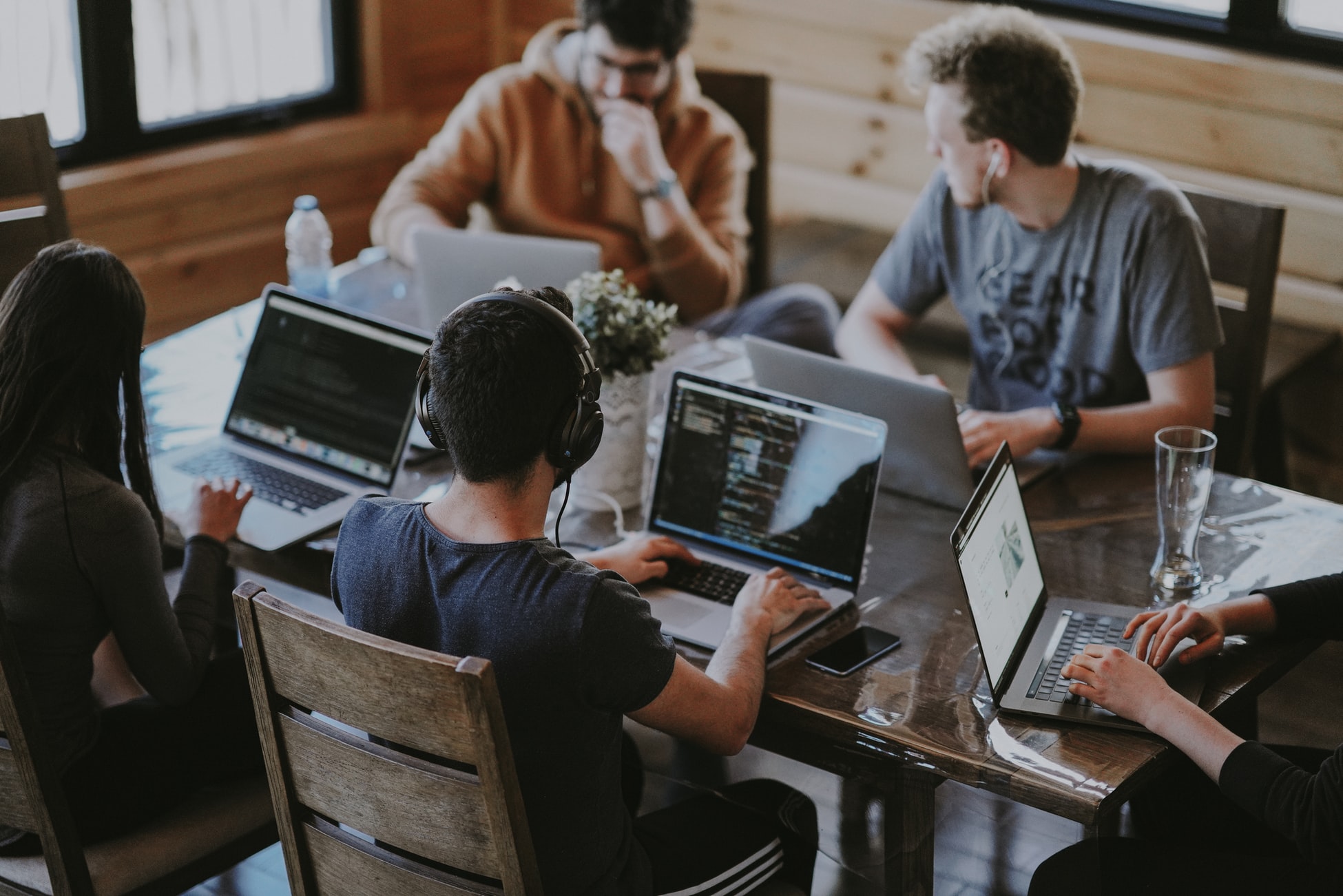 ERASMUS + SZAKMAI GYAKORLAT
Folyamatos pályázási lehetőség van!
Abszolválást követő szakmai gyakorlat is lehetséges!
Előfeltétel: fogadó hely megléte (Hallgató felelőssége)Erasmus ország esetén Erasmus+ ösztöndíj, nem-Erasmus ország esetén Campus Mundi támogatás lehetősége
Határidő: szakmai gyakorlat kezdete előtt min. 1 hónappal (és abszolválás előtt!)
Bővebb információk:
BCE honlapján: Képzés/nemzetközi lehetőségek/ Szakmai Gyakorlat
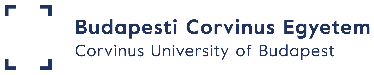 Kit keressek – Erasmus+ ügyekben
Kizárólag a …@stud.uni-corvinus.hu-s e-mail címről érkező e-mailekkel fogunk foglalkozni! A „tárgy”-ba mindig írjátok be a Neptun kódotokat, a témát (tanulmányi vagy szerződéssel kapcsolatos) és a szakotokat
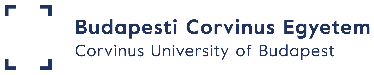 Köszönöm a figyelmet!